Reading, Writing, Research, and Reasoning: 
an Advanced ESL Text
Gabriel Winer, Berkeley City College
Beth Wadell, Laney College
Marit ter Mate-Martinsen, Santa Barbara City College
Goals
Academic reading/writing with a language learner focus
Targeted 1 level below transfer-level English
Chapters organized around thematic content relevant to CCC ELs
Authentic readings from openly licensed texts
Examples of student writing at target level
Workbook-style activities to move from inductive learning to structured practice to more general application
Language structures presented in the context of expressing academic ideas: tools to make meaning
Contributors
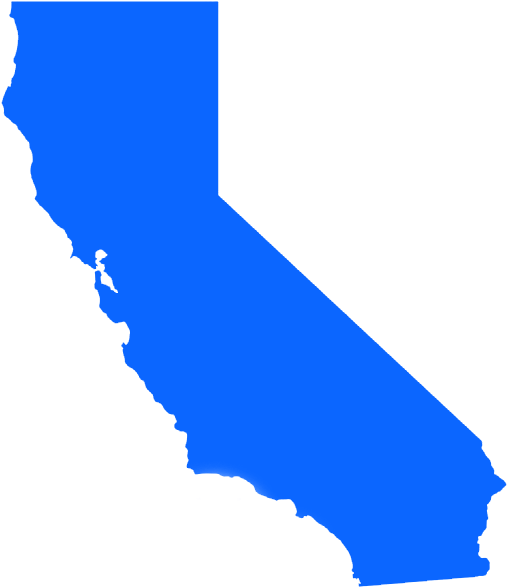 ESL Faculty (+ 1 Librarian) from 
Berkeley City College
City College of San Francisco
Imperial Valley College
Laney College
Porterville College
Santa Barbara City College
Process
Examined course outlines from our colleges and pulled out main objectives
Developed a values statement 
Brainstormed chapters/organization
Reviewed other OER texts
Teams drafted chapters using templates on Google Docs
Peer reviewed 
Editors revised content and moved to LibreTexts
Chapters and Themes
Critical Reading: undocumented immigrant rights
Organization and Cohesion: bias, stereotypes, and stereotype threat 
Research: increasing teacher diversity
Integrating Evidence: maintaining heritage languages and bilingualism
Analyzing Arguments: reducing social and ecological harms of fast fashion
Clarity and Style: community efforts to address food deserts
Also includes Instructor Resources and Glossary
Features of each chapter
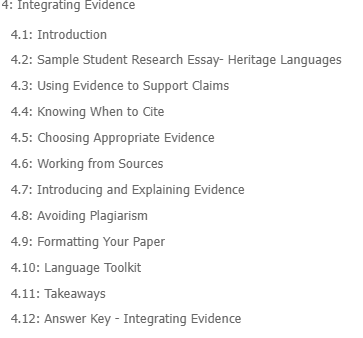 What will we learn?
Why is this important?
What theme will the chapter focus on?
Learning objectives
Features of each chapter
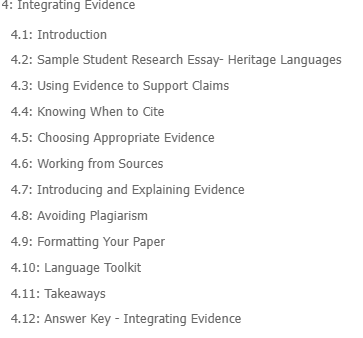 Sample student writing on the chapter theme that demonstrates concepts of the chapter.
Features of each chapter
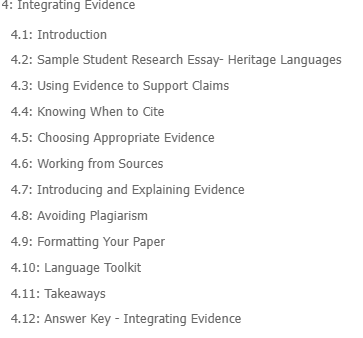 Chapter content contains contextualized reading and writing examples and workbook activities.
Features of each chapter
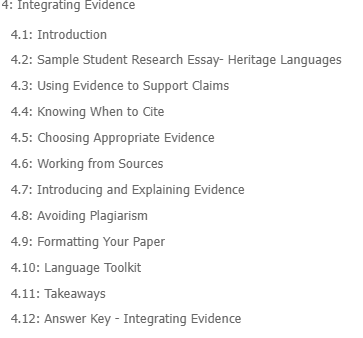 Phrasebook for targeted element of academic writing:
words, sentence frames, etc. to help students use discrete elements in service of conveying meaning
Features of each chapter
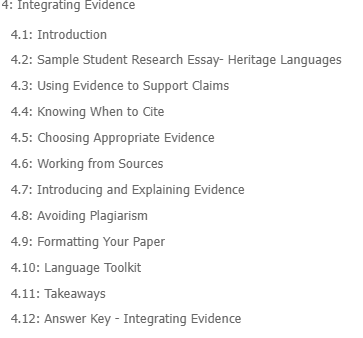 Summary and questions for reflection
Features of each chapter
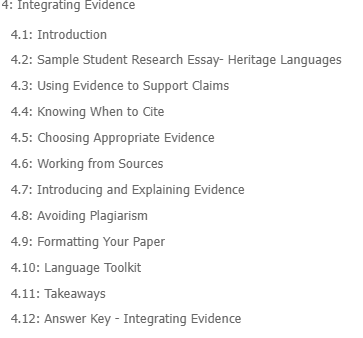 Answers to any “Try this!” exercises in the chapter
Workbook-style elements: Notice this!
Inductive learning through examining, identifying, evaluating, and/or comparing elements of an authentic text
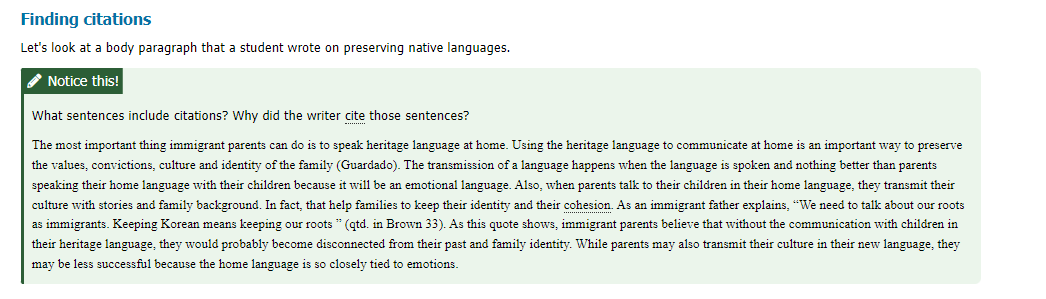 Workbook-style elements: Try this!
Structured practice - sometimes includes answers on a separate linked page
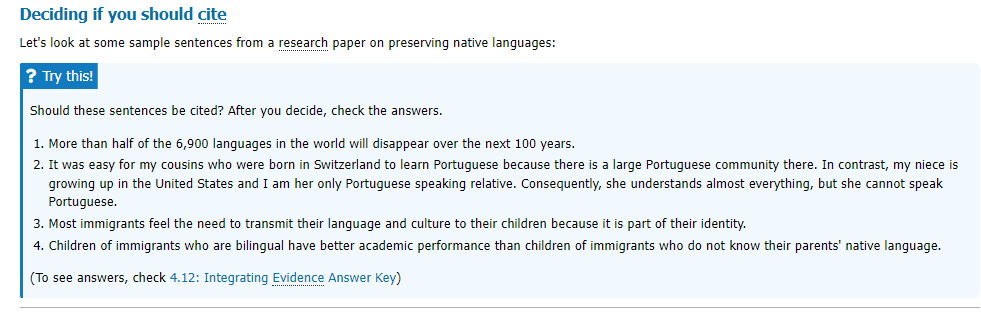 Workbook-style elements: Apply this!
Encourages teachers and students to generalize the element or skill to their own writing in progress.
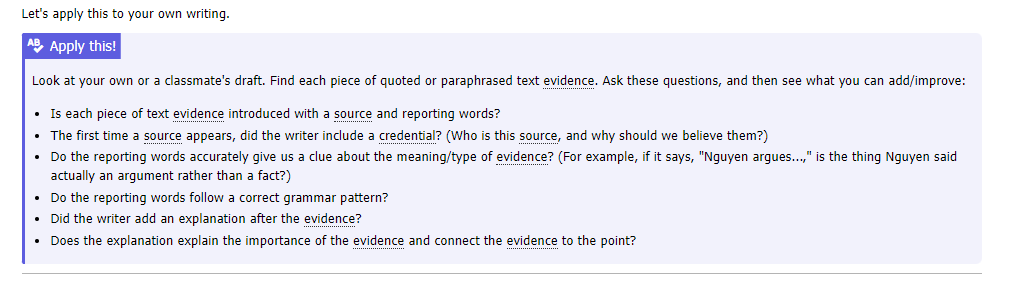 Glossary
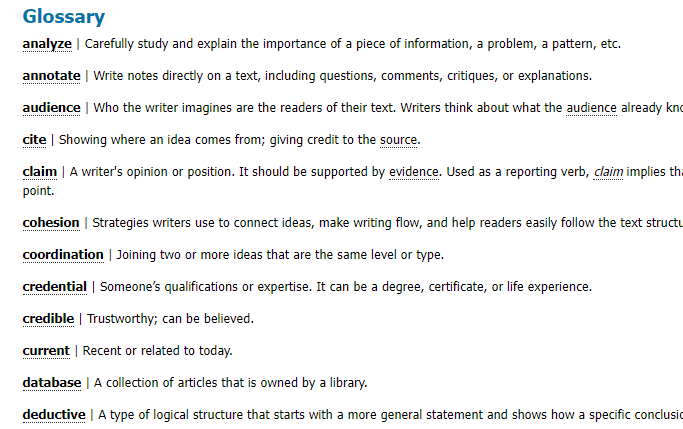 Glossary
Hover over underlined words for the definition
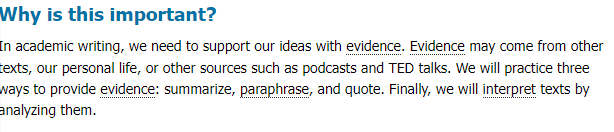 Glossary
Hover over underlined words for the definition
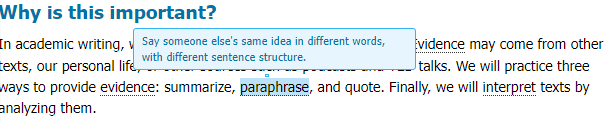 Highlight 1: Hedging (Gabe)
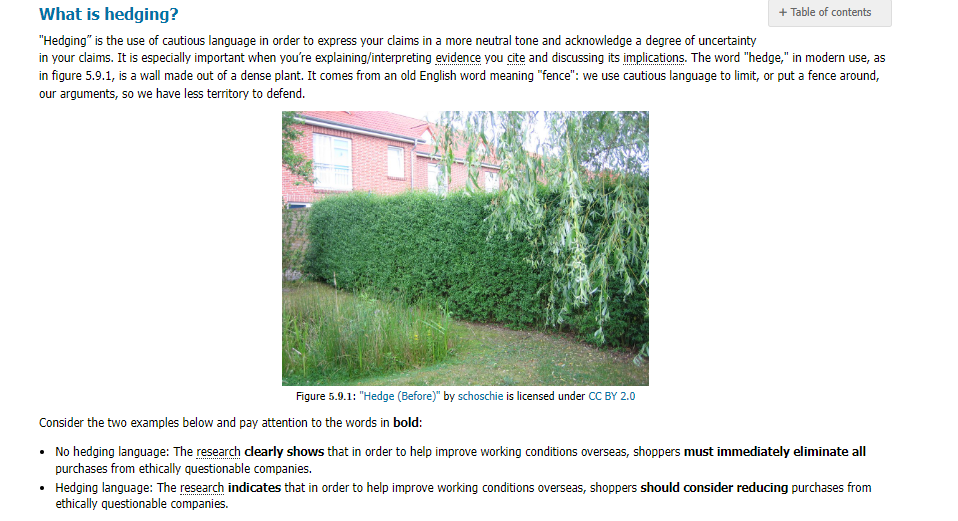 definitions/intro
examples
Highlight 1: Hedging (Gabe)
rationale
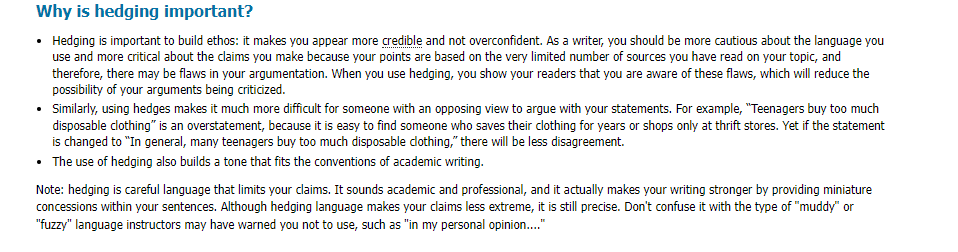 other notes
word bank with examples from the chapter theme
Highlight 1: Hedging (Gabe)
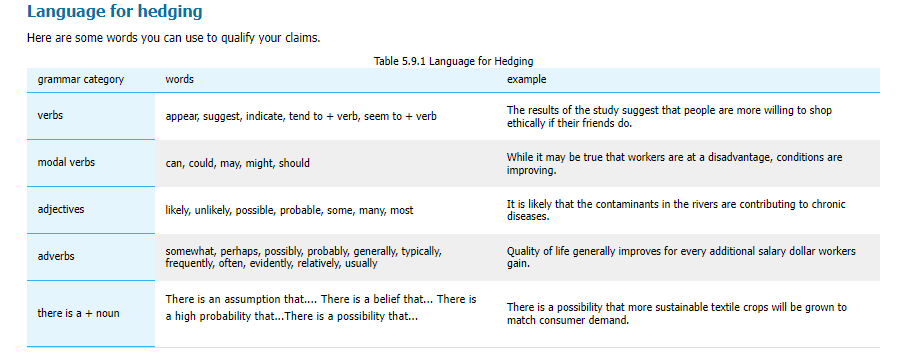 Highlight 1: Hedging (Gabe)
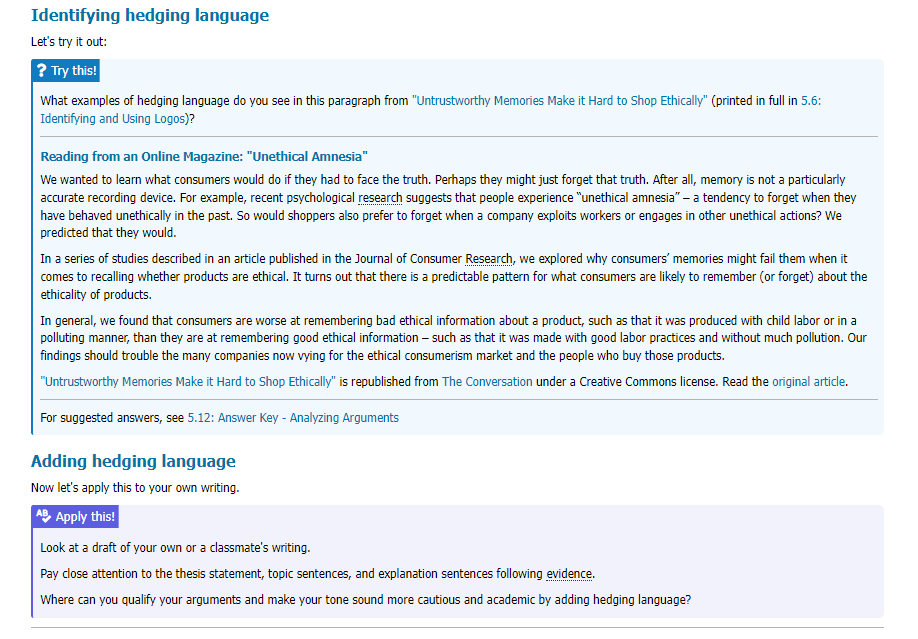 structured practice with linked answer key
suggestions for applying to own writing
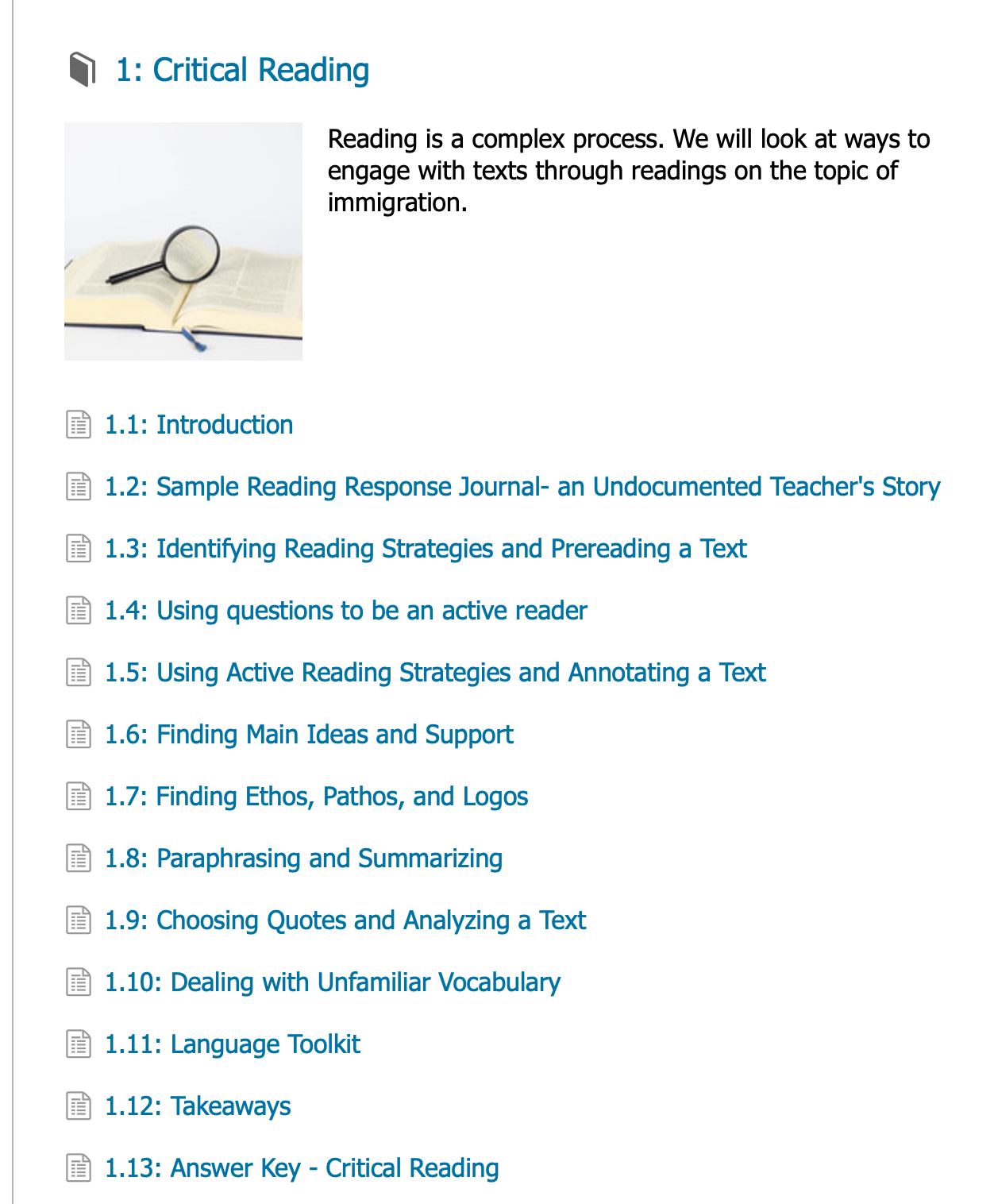 Highlight 2: 
Critical Reading (Marit)
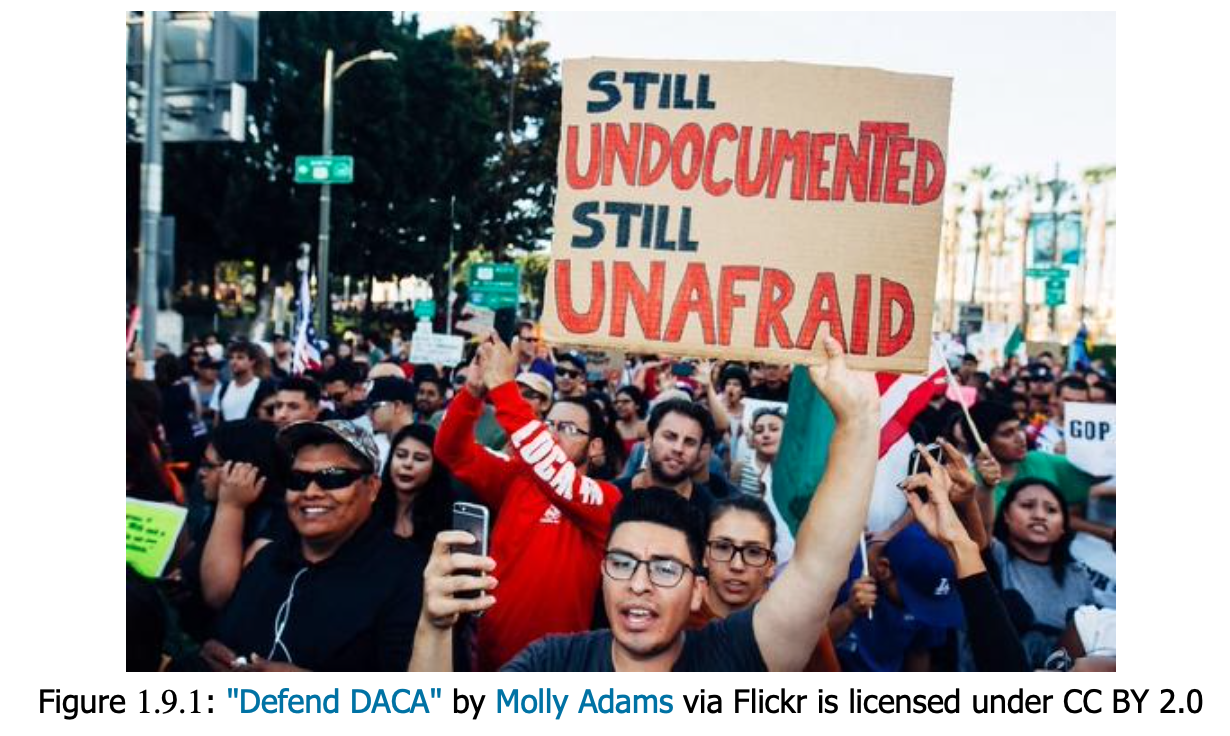 Use, share, and give us feedback!
Gabe: gwiner@peralta.edu
Beth: ewadell@peralta.edu